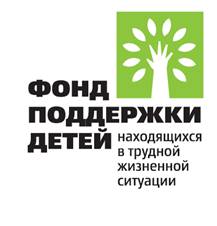 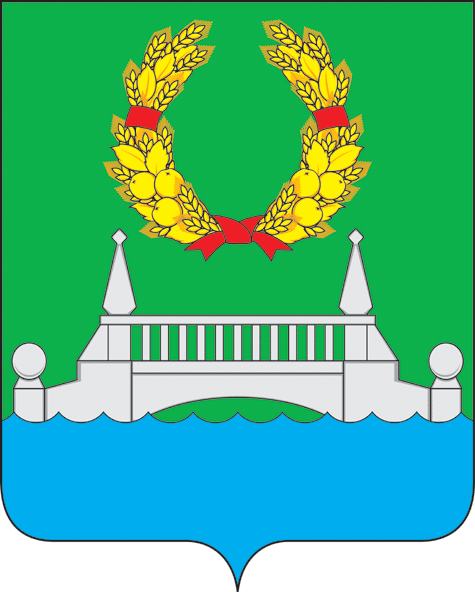 ФЕОДОСИЯ 2017
Городское поселение           КРАТОВО
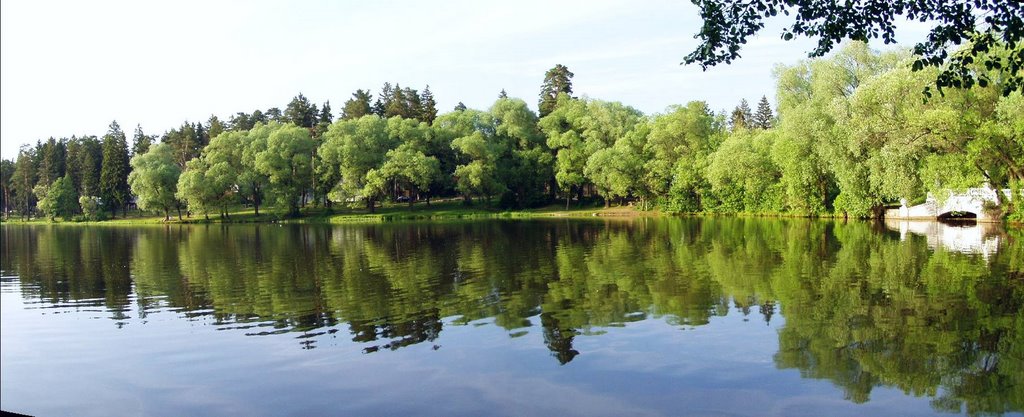 ГОРОДСКОЕ ПОСЕЛЕНИЕ КРАТОВО
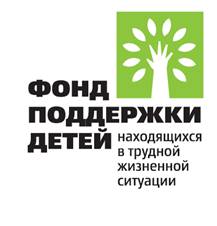 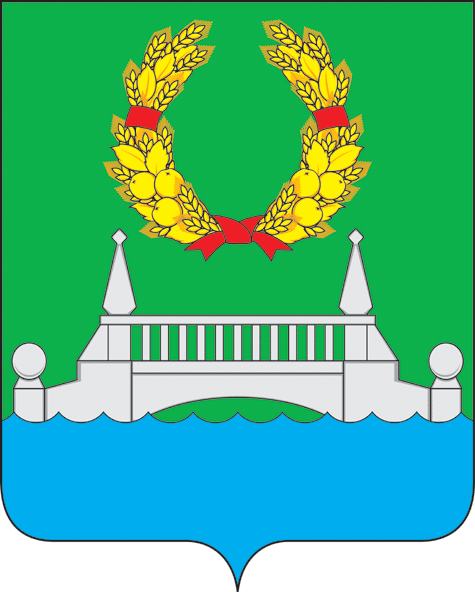 Городское поселение Кратово является одним из крупнейших поселений Раменского района Московской области, в его состав входят  7 населенных пунктов:
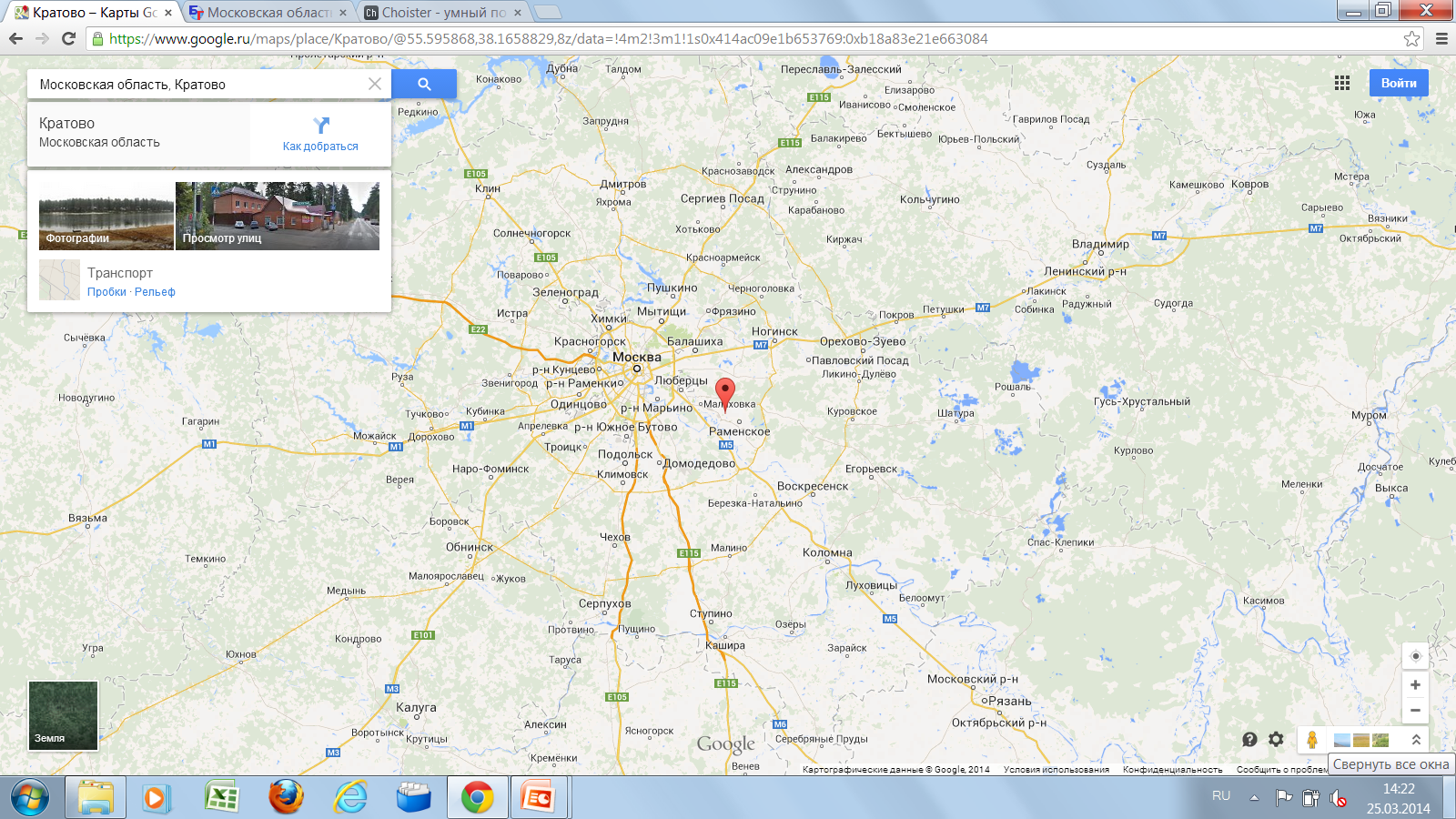 Посёлок Кратово;
Село Игумново;
Деревня Дементьево;
Деревня Донино;
Деревня Захарово;
Деревня Поповка;
Деревня Хрипань. 

Население до 20 тыс. человек.

Школы(СОШ № 28, №98);  детский сад, санаторий для детей, 
детский оздоровительный лагерь, 
Центр детского творчества и семейного досуга «Ковчег», 
МУК КДЦ «Кратово»,
пять домов культуры.
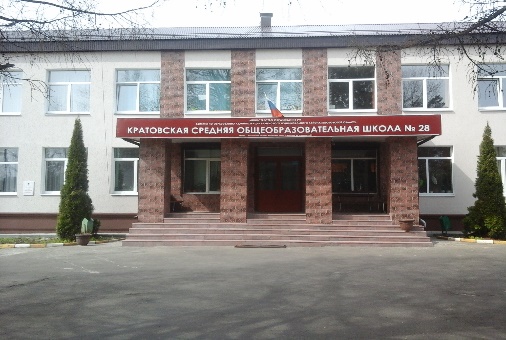 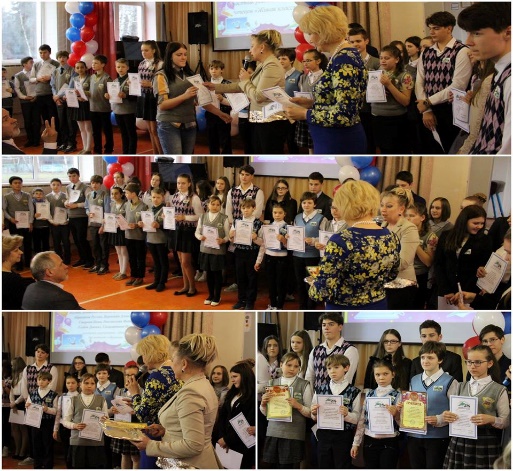 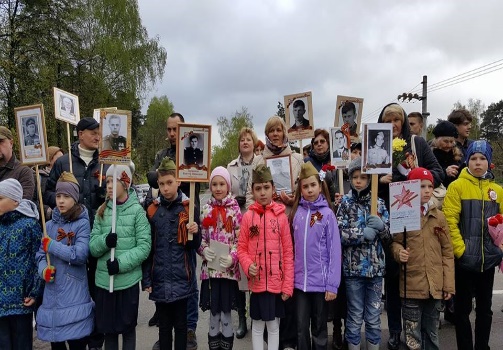 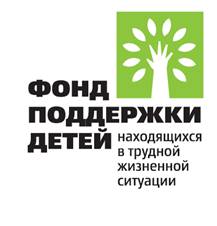 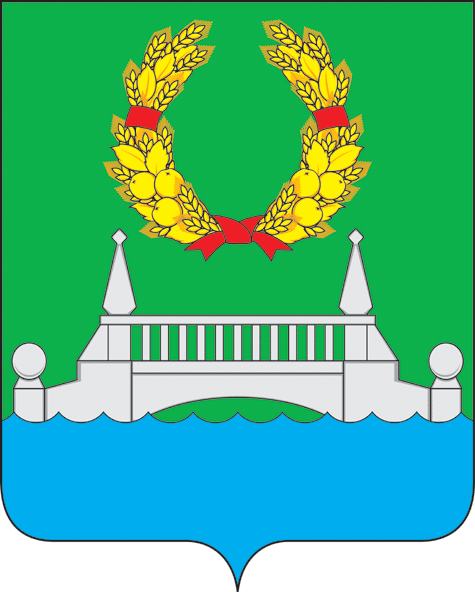 НОВЫЙ ВЕКТОР РАБОТЫ
МЕЖВЕДОМСТВЕННОЕ ВЗАИМОДЕЙСТВИЕ
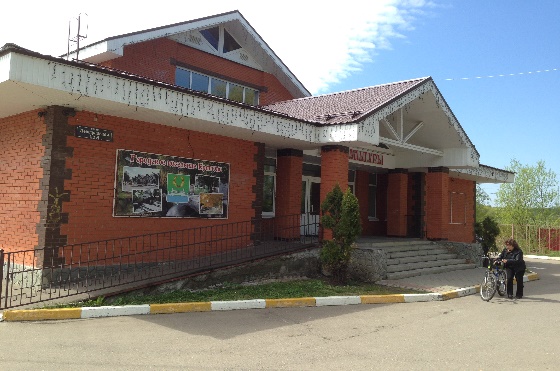 КОМПЛЕКСНЫЙ ПОДХОД

ГОСУДАРСТВЕННЫЕ СТРУКТУРЫ
Муниципальные образования

Г.п. 
Кратово
Некоммерческие организации
БФ «Наследие Отечества»
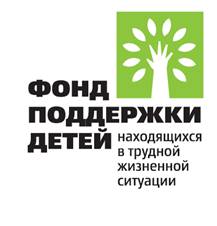 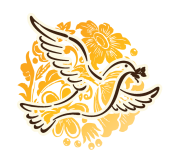 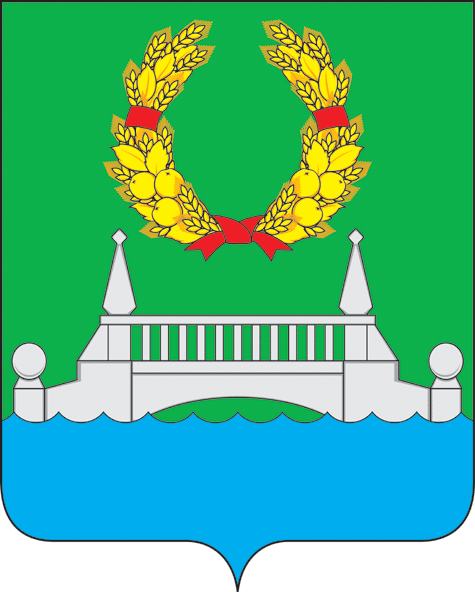 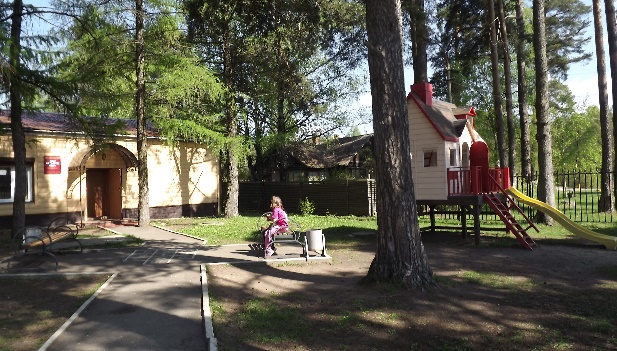 МУНИЦИПАЛЬНЫЕ УЧРЕЖДЕНИЯ

СОШ №28, 98
ДОМА КУЛЬТУРЫ
ДЕТСКИЕ САДЫ
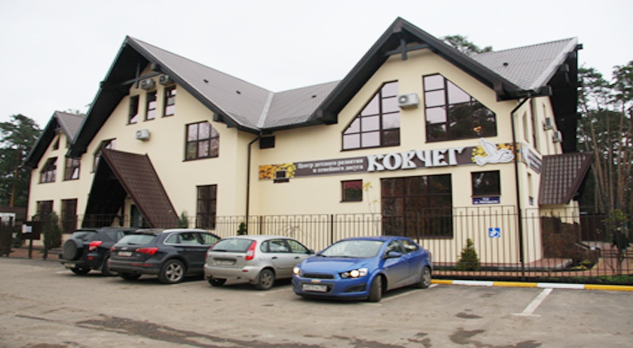 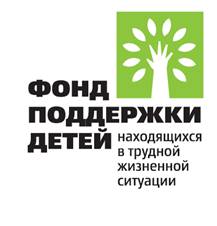 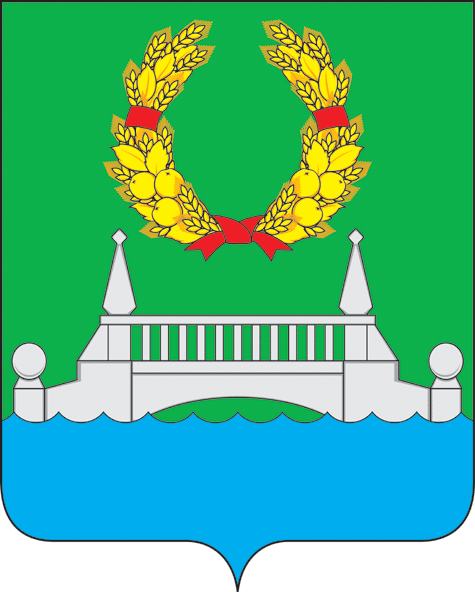 НОВЫЙ ВЕКТОР РАБОТЫ
УЧАСТИЕ В ДИАЛОГОВЫХ ПЛОЩАДКАХ ФОНДА
СТАВРОПОЛЬ 2015
КРЫМ 2017
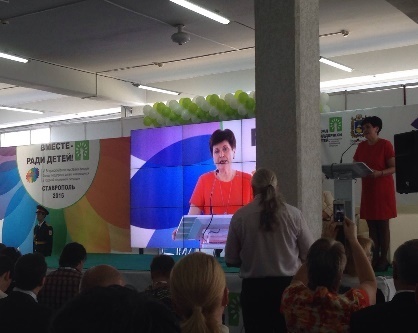 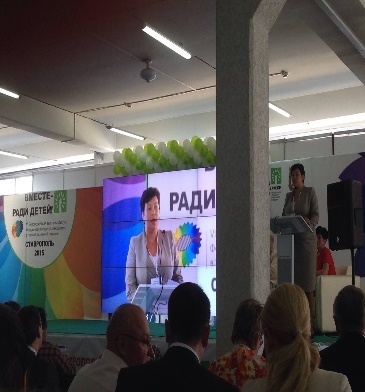 МОСКВА 2016
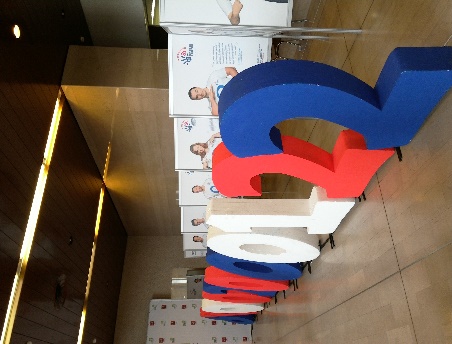 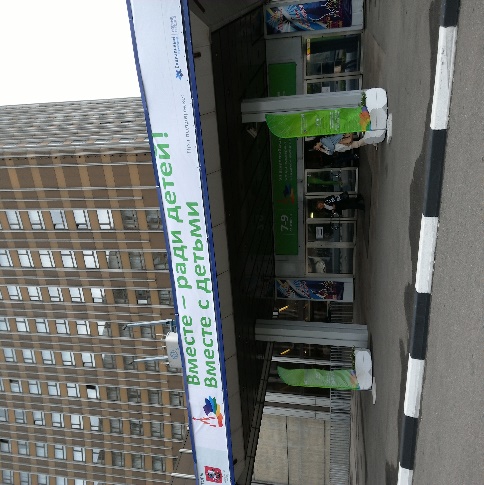 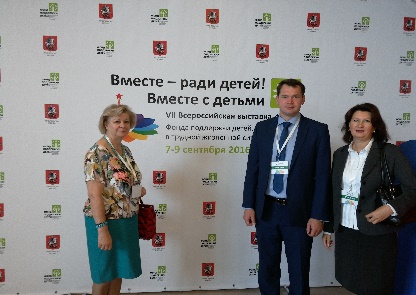 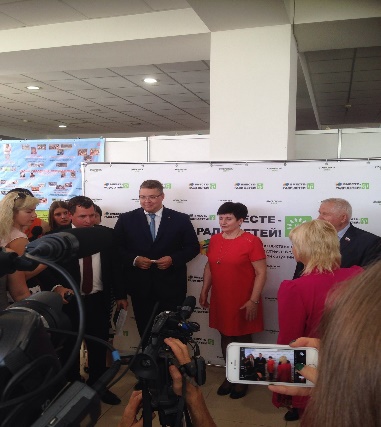 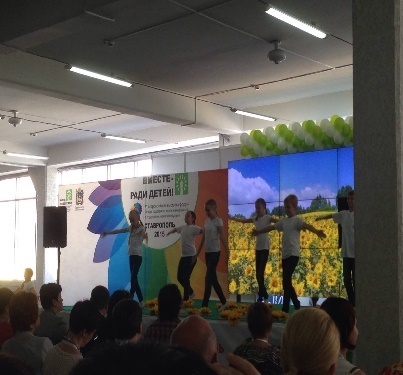 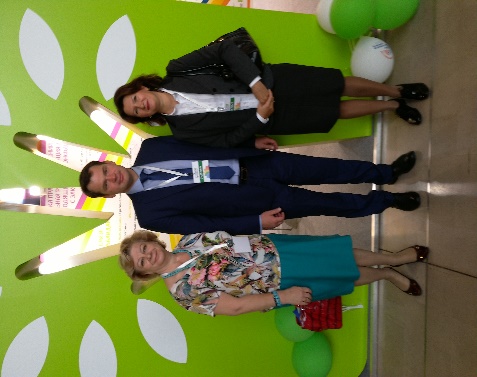 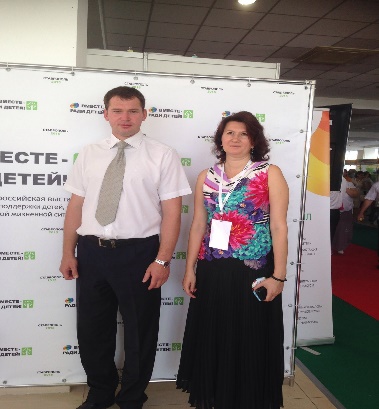 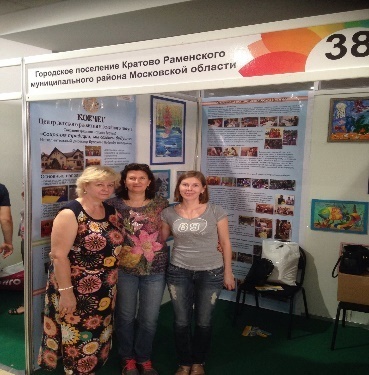 ЧЕРЕПОВЕЦ 2015
АРХАНГЕЛЬСК 2016
НОВЫЙ ВЕКТОР РАБОТЫ
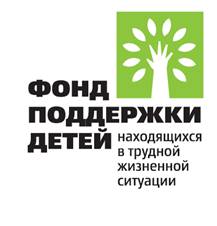 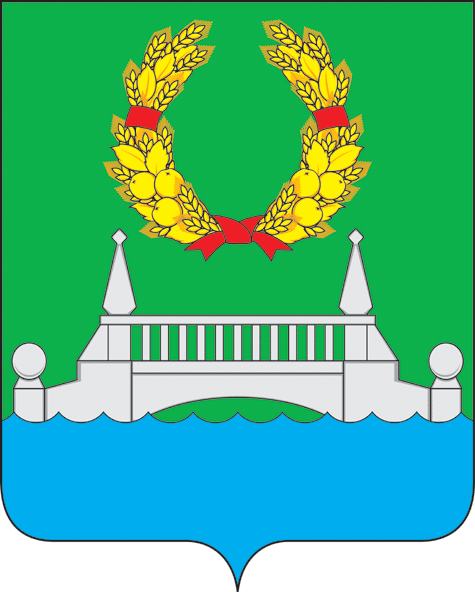 КОНКУРС ГОРОДОВ РОССИИ 2015 ГОД
«ДЕТИ РАЗНЫЕ ВАЖНЫ»
среди городов с населением менее 20 тысяч человек:
город Кратово (Московская область) – 1-е место
Фондом поддержки детей, находящихся в трудной жизненной ситуации, совместно с Ассоциацией малых и средних городов России, в 2015 году проводился конкурс городов России «Дети разные важны!». 
Цель конкурса – преодоление социальной исключенности детей, находящихся в трудной жизненной ситуации, формирование социальной среды, дружественной детям, профилактика детского неблагополучия и повышение ответственности родителей за воспитание детей.
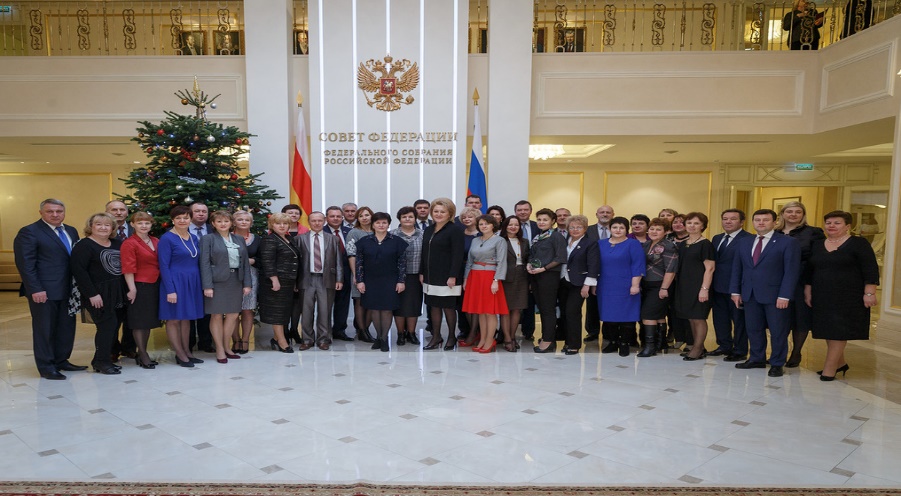 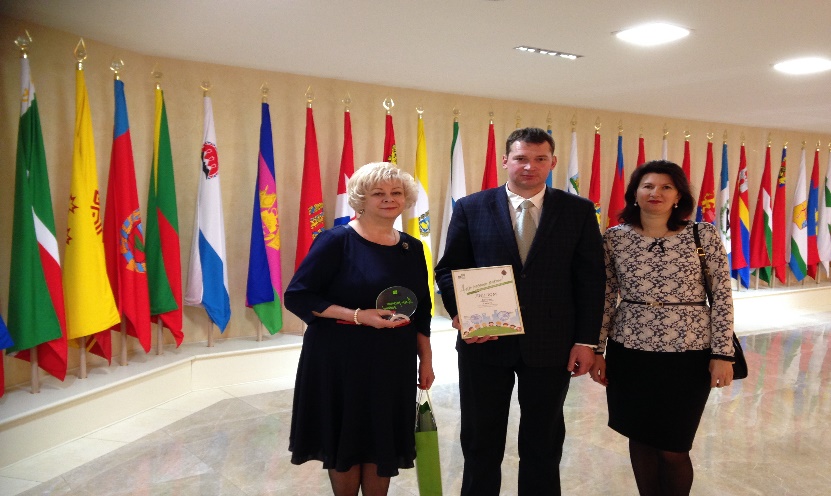 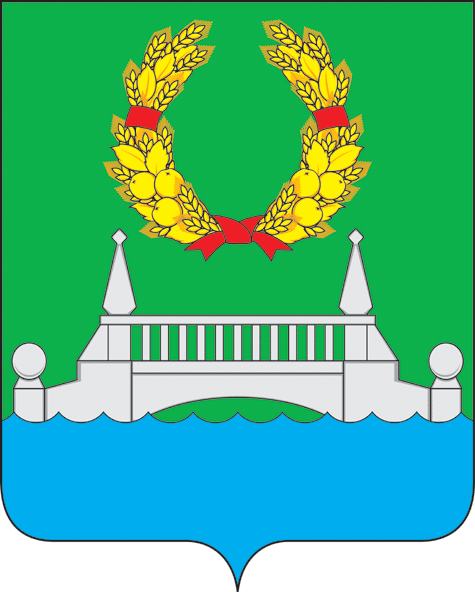 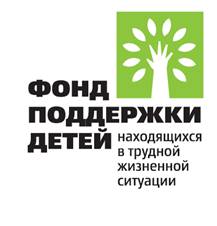 ПРОЕКТНАЯ ДЕЯТЕЛЬНОСТЬ
ПРОЕКТ «Дорогой новых возможностей»
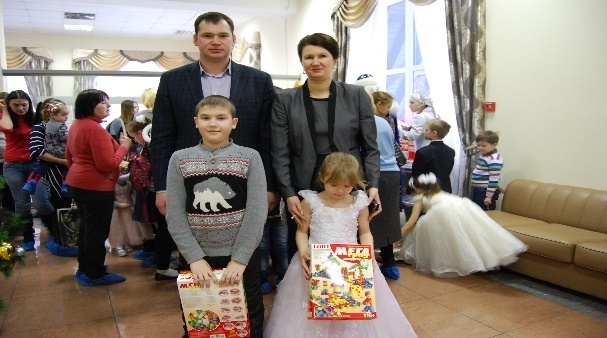 2017 ГОД

ЦЕЛЬ ПРОЕКТА
 Организация и реализация комплекса мероприятий по социальной адаптации детей-инвалидов и детей с ОВЗ.
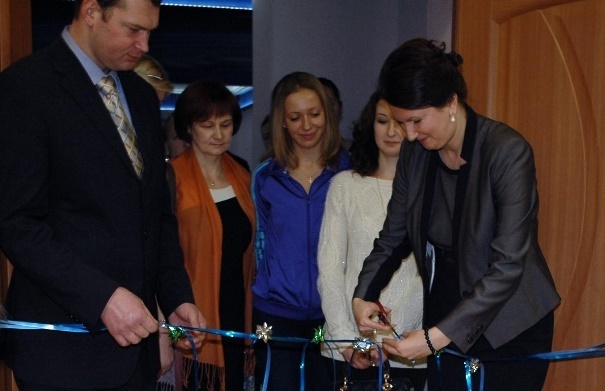 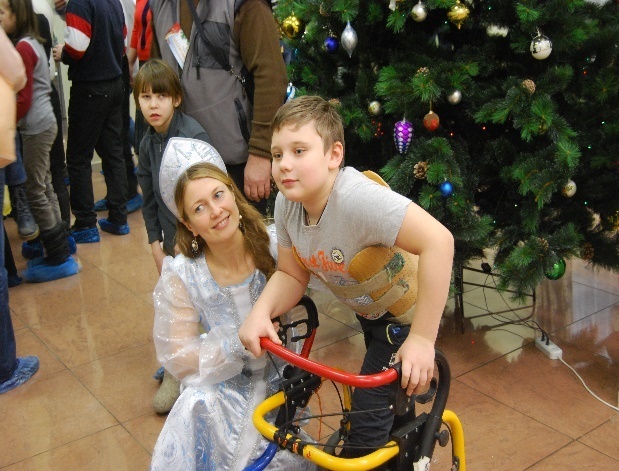 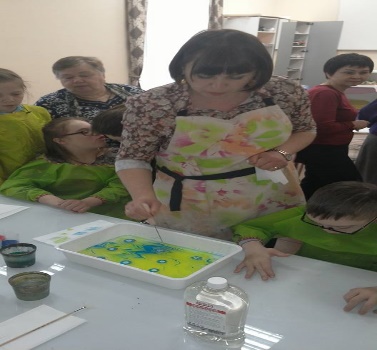 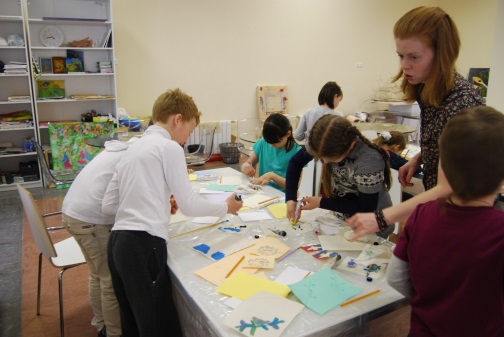 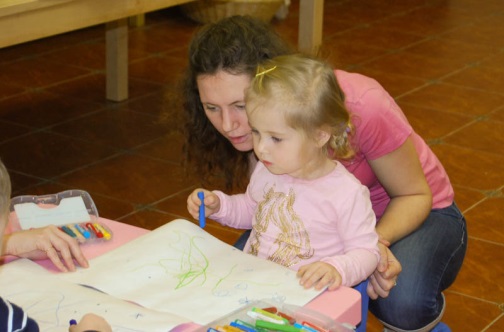 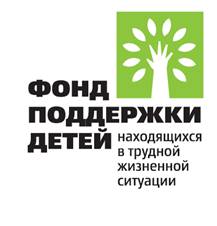 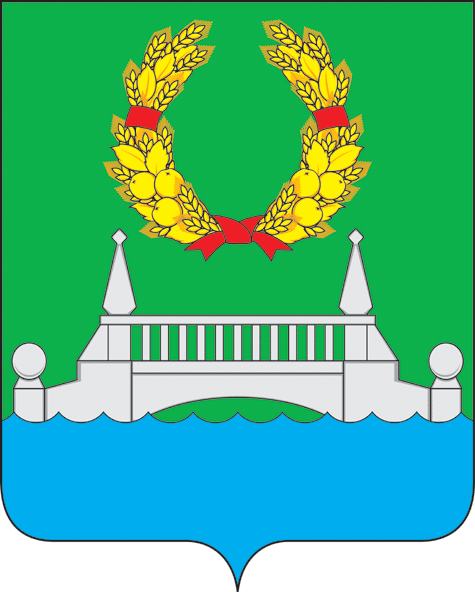 ДОРОГОЙ НОВЫХ ВОЗМОЖНОСТЕЙ
ЗАДАЧИ ПРОЕКТА 
ОБЕСПЕЧЕНИЕ МАКСИМАЛЬНО ДОСТУПНОЙ КОМПЛЕКСНОЙ СОЦИАЛЬНОЙ РЕАБИЛИТАЦИИ ДЕТЕЙ.

ПОДГОТОВКА К САМОСТОЯТЕЛЬНОЙ ЖИЗНИ И ИНТЕГРАЦИЯ В ОБЩЕСТВО.
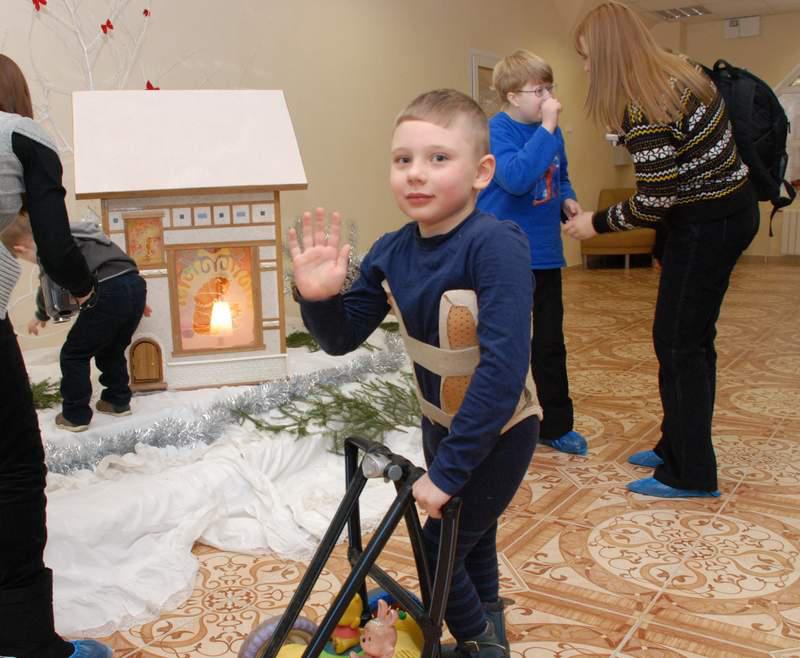 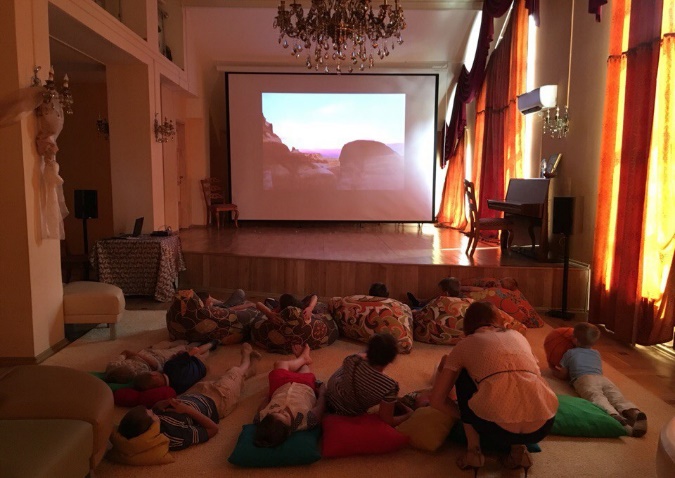 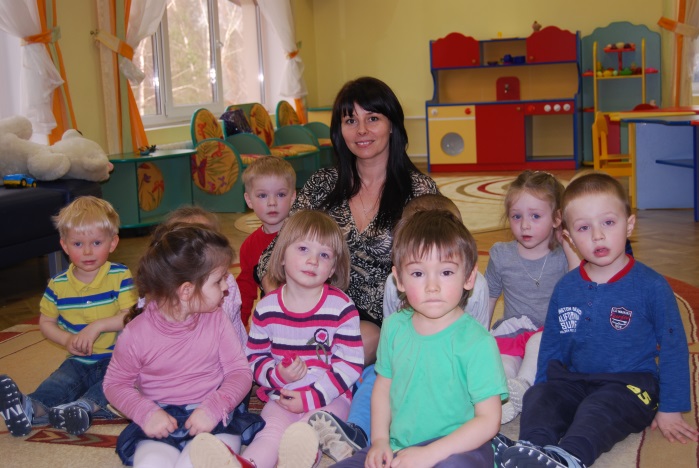 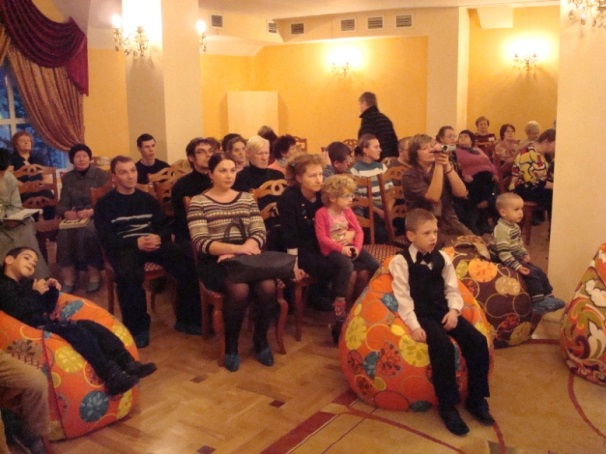 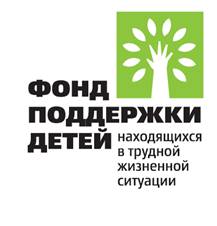 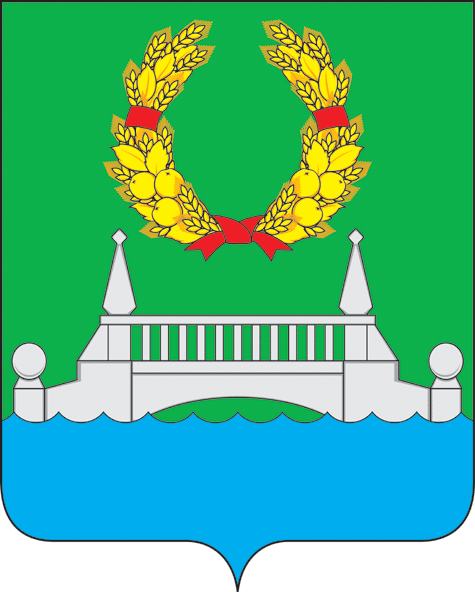 ДОРОГОЙ НОВЫХ ВОЗМОЖНОСТЕЙ
Создание социальной службы
Постоянный штат сотрудников и волонтеров
Формирование целевой группы. Разработка индивидуальных программ.
Организация межведомственного взаимодействия
Эффективное и своевременное решение поставленных задач
Создание кадровых и материально-технических условий
Доступность получения услуг по реабилитации детей.
Внедрение и использование инновационных методик и технологий.
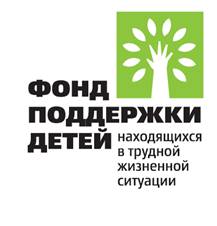 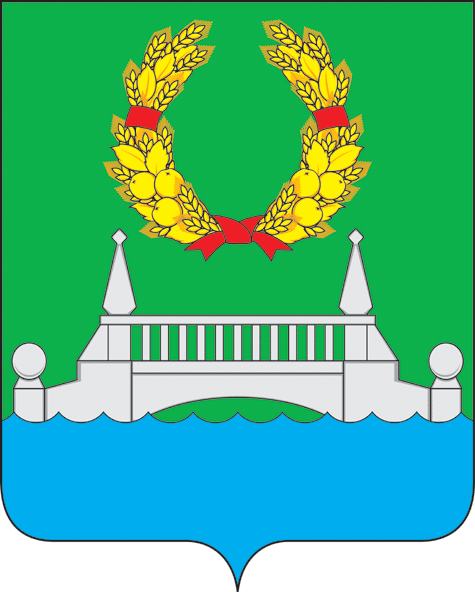 ДОРОГОЙ НОВЫХ ВОЗМОЖНОСТЕЙ
ВИДЫ РЕАБИЛИТАЦИИ
СОЦИАЛЬНО-ПСИХОЛОГИЧЕСКАЯ
СОЦИАЛЬНО-СРЕДОВАЯ
СОЦИАЛЬНО-КУЛЬТУРНАЯ
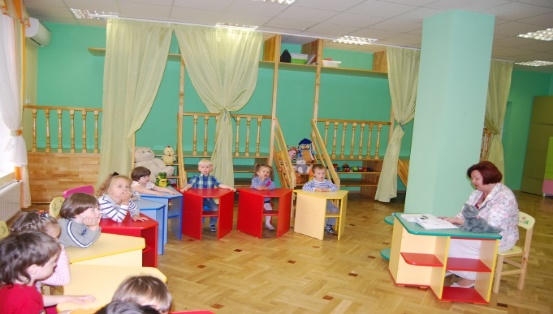 СОЦИАЛЬНО-БЫТОВАЯ
СОЦИАЛЬНО-ПЕДАГОГИЧЕСКАЯ
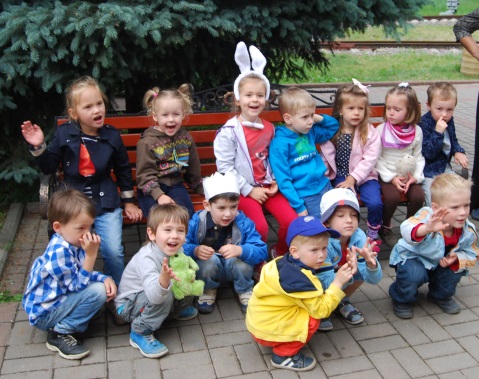 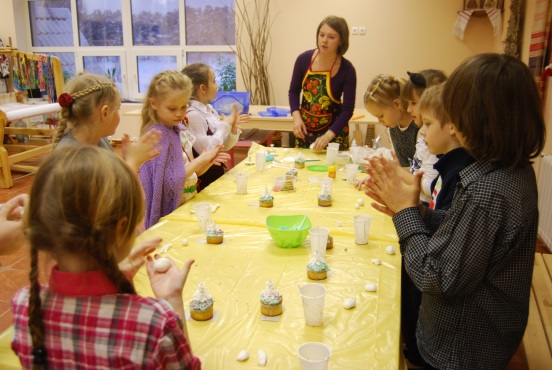 КОРРЕКЦИОННО-РАЗВИВАЮЩАЯ СРЕДА.
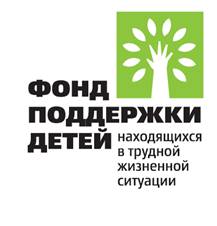 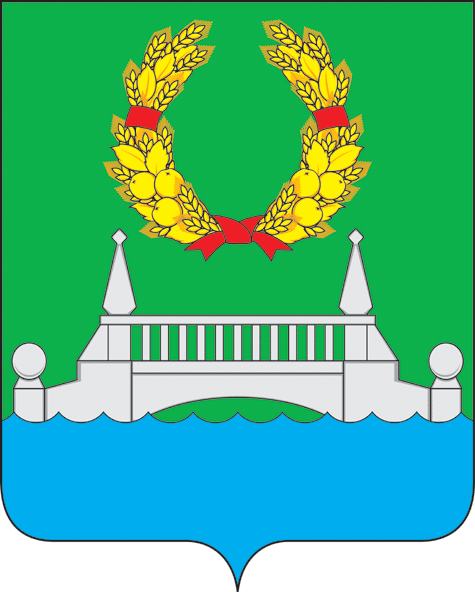 ДОРОГОЙ НОВЫХ ВОЗМОЖНОСТЕЙ
Площадки Проекта
Площадь помещений Центра насчитывает более 1600 квадратных метров. 
В  Центре находятся:
Классы для занятий;
Выставочный зал;
Спортивный зал.
В центре созданы необходимые условия  для начала реализации Проекта на базе Ковчега.
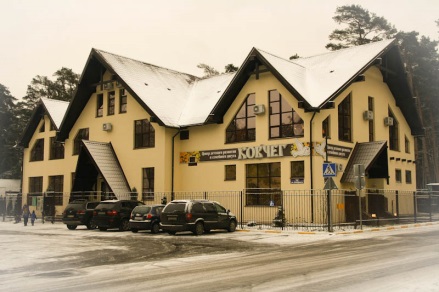 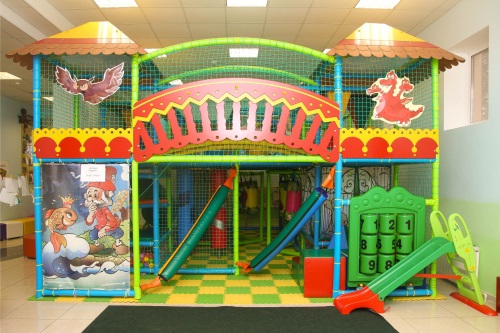 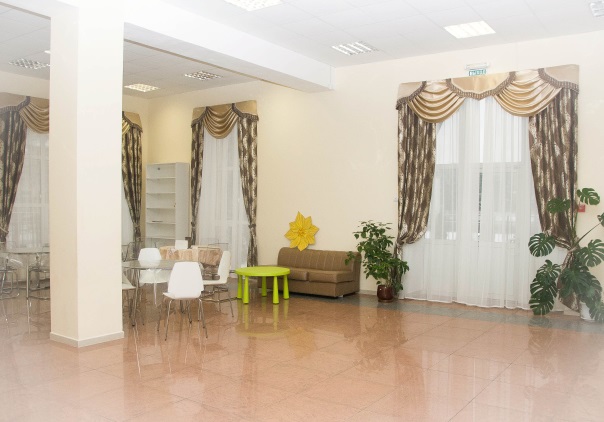 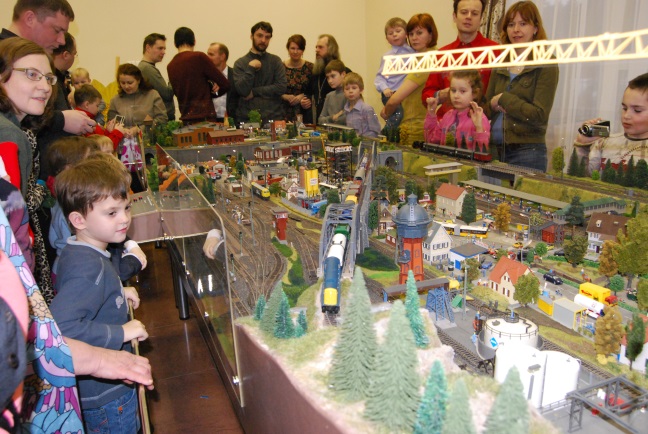 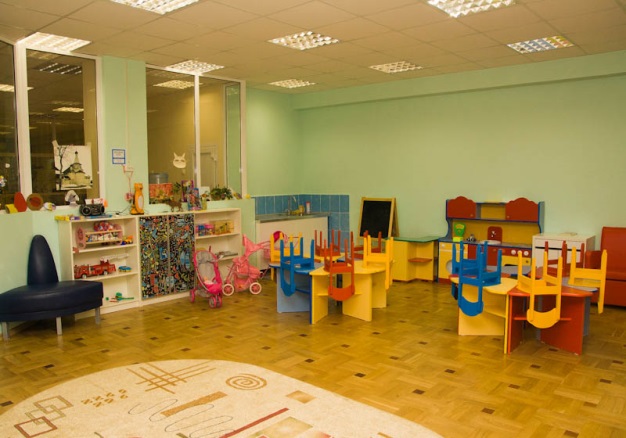 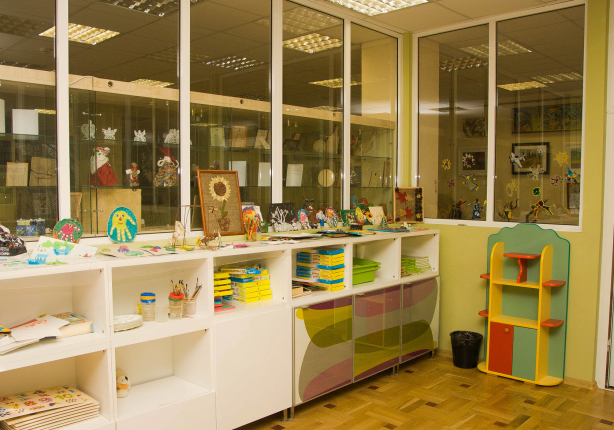 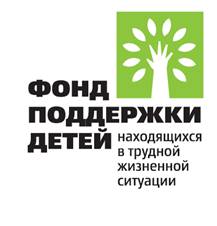 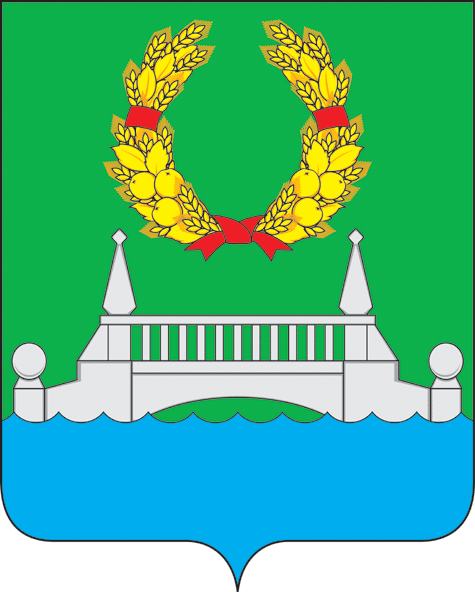 ДОРОГОЙ НОВЫХ ВОЗМОЖНОСТЕЙ
ПРИМЕНЕНИЕ АВТОРСКИХ МЕТОДИК. Применение инновационной авторской программы «ПУТЬ» , предоставленной для комплексной реабилитации детей-инвалидов в городском поселении Кратово деканом института им. Шолохова, кандидатом психолого-педагогических наук, заместителем главного врача по психолого-педагогической работе Государственного бюджетного учреждения здравоохранения Центра Патологии Речи и Нейрореабилитации Департамента Здравоохранения г. Москвы Шевцовой Еленой Евгеньевной
Благодаря данной системе, отличающейся широкой функциональностью и гибкостью, специалисты – психологи, дефектологи, инструкторы ЛФК,  получают набор реабилитационных упражнений для  преодоления различных нарушений. В программе предусмотрен широкий выбор эффективных и увлекательных упражнений в форме видеоигр с различным уровнем сложности.
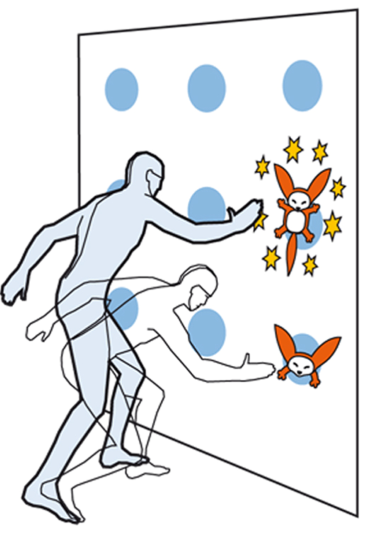 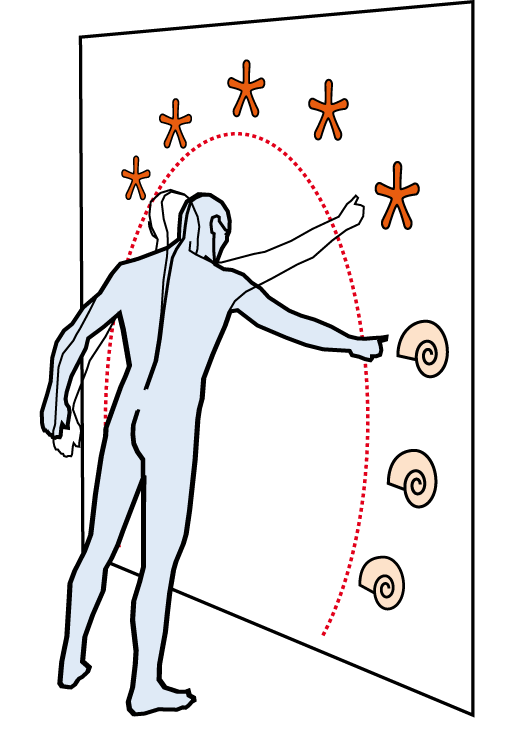 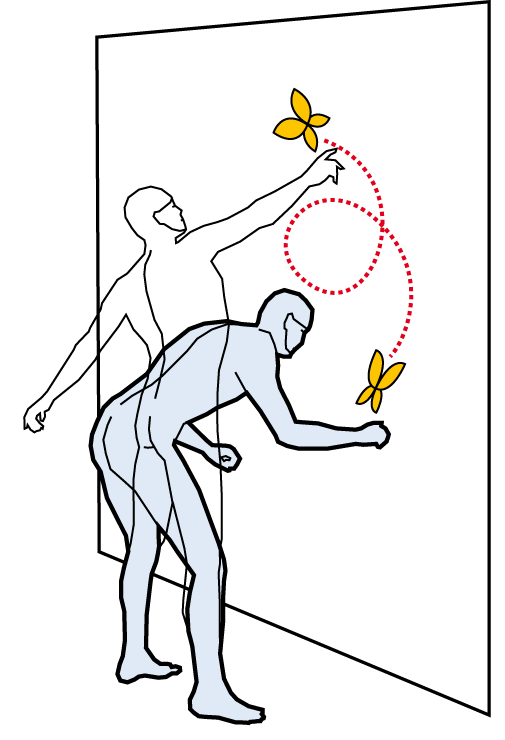 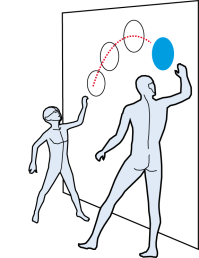 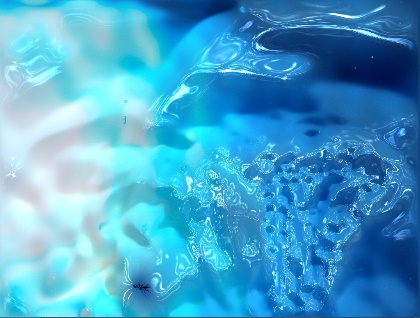 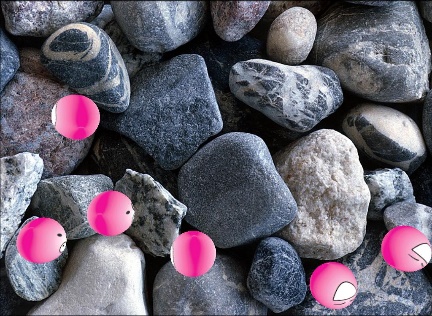 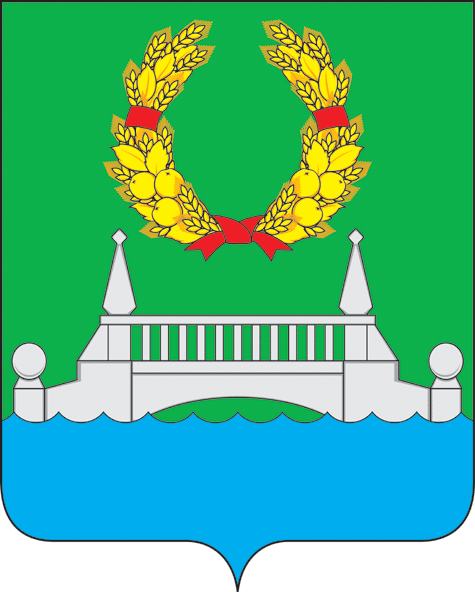 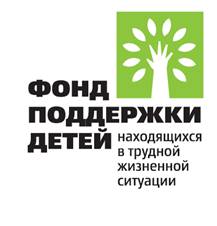 ДОРОГОЙ НОВЫХ ВОЗМОЖНОСТЕЙ
ПРИМЕНЕНИЕ ИНТЕРЕСНЫХ МЕТОДИК. 
ЦВЕТОТЕРАПИЯ -  УЛУЧШАЕТ НАСТРОЕНИЕ 
ЭФФЕКТИВНОЕ СРЕДСТВО СОХРАНЕНИЯ ЗДОРОВЬЯ И РАБОТОСПОСОБНОСТИ.

Цветотерапия – это немедикаментозный метод лечения, основанный на том, что каждая из биологически активных зон организма реагирует на один из цветов: воздействие цветом происходит на орган зрения, а через него и через зрительный анализатор - на нервную систему. Воздействие определенного цвета 
снимает энергетическую блокаду, 
являющуюся причиной
 функционального
 расстройства.
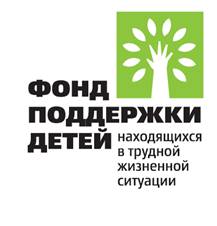 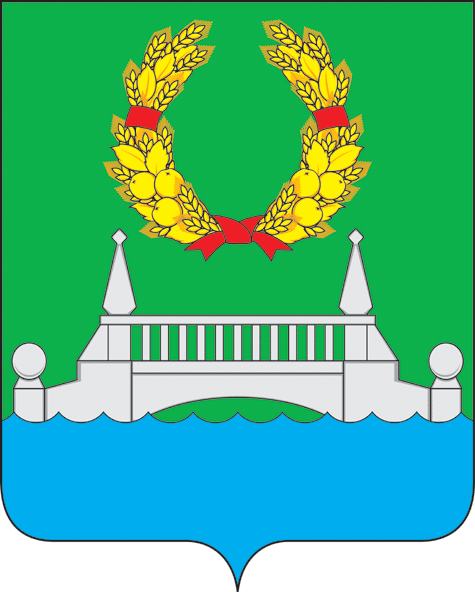 ДОРОГОЙ НОВЫХ ВОЗМОЖНОСТЕЙ
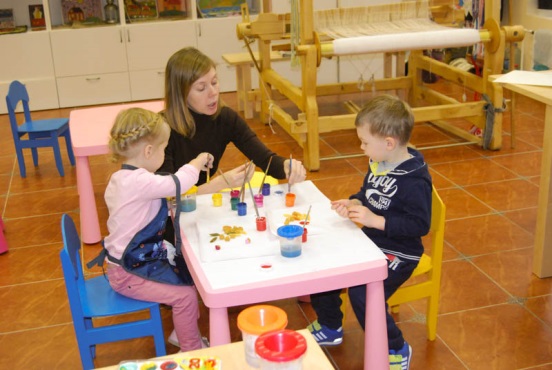 «АВА – терапия» или поведенческая терапия для детей с ОВЗ.
 Интенсивная обучающая программа, которая основывается на поведенческих технологиях и методах обучения.
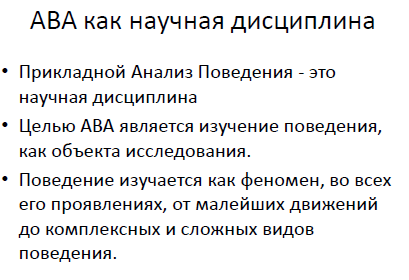 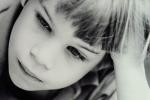 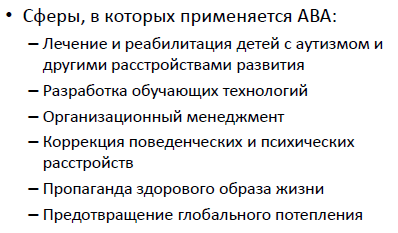 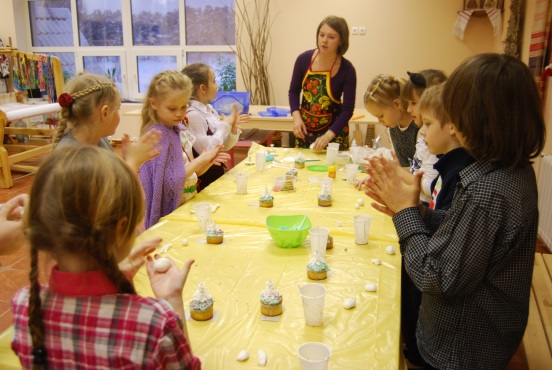 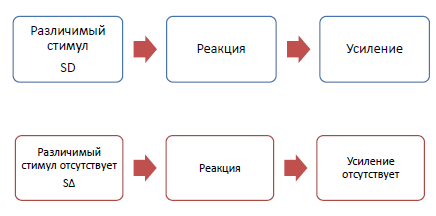 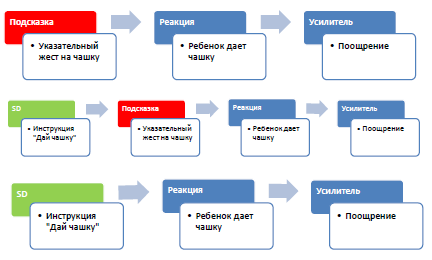 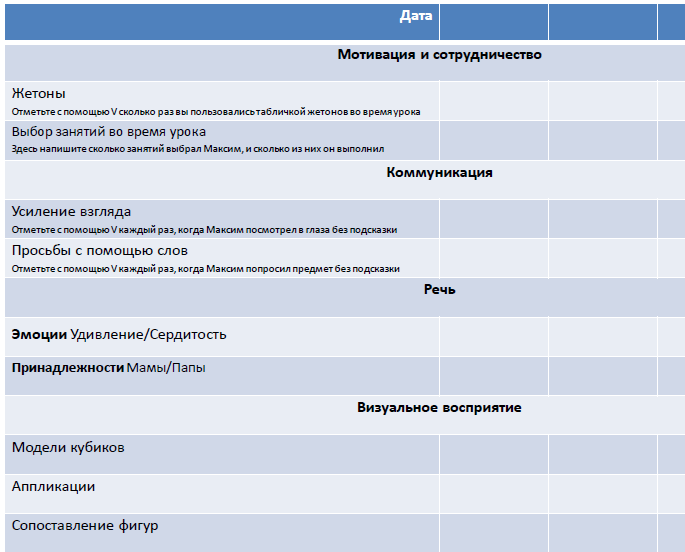 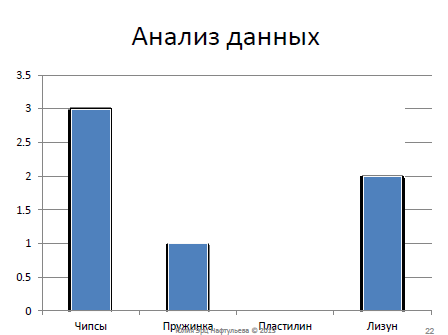 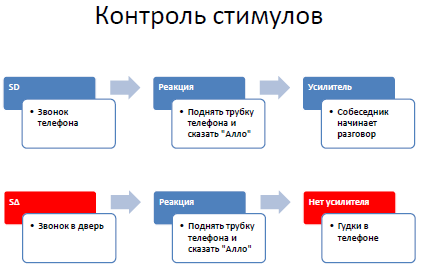 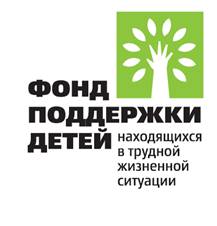 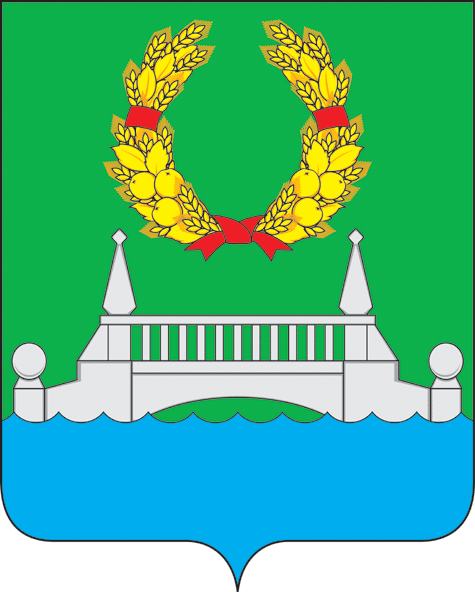 ДОРОГОЙ НОВЫХ ВОЗМОЖНОСТЕЙ
ОЖИДАЕМЫЕ РЕЗУЛЬТАТЫ ПРОЕКТА 
И ОЦЕНКА ЭФФЕКТИВНОСТИ РЕАЛИЗАЦИИ ПРОЕКТА
СОЗДАНИЕ КАДРОВЫХ И МАТЕРИАЛЬНО-ТЕХНИЧЕСКИХ РЕСУРСОВ
ДОСТУПНОСТЬ ПОЛУЧЕНИЯ УСЛУГ ПО РЕАБИЛИТАЦИИ ДЕТЕЙ
ПОВЫШЕНИЕ УРОВНЯ ПРОФЕССИОНАЛЬНОЙ КОМПЕТЕНТНОСТИ ПЕДАГОГОВ И РОДИТЕЛЕЙ
ПРОВЕДЕНИЕ СОЦИАЛЬНО ЗНАЧИМОГО МЕРОПРИЯТИЯ ПО  РАСПРОСТРАНЕНИЮ ЭФФЕКТИВНЫХ СОЦИАЛЬНЫХ ПРАКТИК (ФОРУМ)
ДОЛГОСРОЧНЫЙ ЭФФЕКТ ПРОЕКТА: РАБОТА СОЦИАЛЬНОЙ СЛУЖБЫ НА ПОСТОЯННОЙ ОСНОВЕ И ОПТИМАЛЬНЫЙ КОМПЛЕКС РЕАБИЛИТАЦИОННЫХ    
   МЕРОПРИЯТИЙ
ПОВЫШЕНИЕ УРОВНЯ К   
          ОБЩЕНИЮ,
  ОСВОЕНИЕ НАВЫКОВ САМООБСЛУЖИВАНИЯ В ПРАКТИЧЕСКОЙ ДЕЯТЕЛЬНОСТИ    
           У  ДЕТЕЙ
ВЫПУСК И РАСПРОСТРАНЕНИЕ ИНФОРМАЦИОННО-МЕТОДИЧЕСКОГО СБОРНИКА, СОЦИАЛЬНОЙ ПОДДЕРЖКИ ДЕТЕЙ, НАХОДЯЩИХСЯ В ТРУДНОЙ ЖИЗНЕННОЙ СИТУАЦИИ
УСПЕШНАЯ СОЦИАЛИЗАЦИЯ И РАСШИРЕНИЕ СОЦИАЛЬНОГО ПРОСТРАНСТВА ДЕТЕЙ С ОГРАНИЧЕННЫМИ ВОЗМОЖНОСТЯМИ ЗДОРОВЬЯ
РАСШИРЕНИЕ СОЦИАЛЬНОГО ПРОСТРАНСТВА ДЕТЕЙ С ОГРАНИЧЕННЫМИ   ВОЗМОЖНОСТЯМИ ЗДОРОВЬЯ